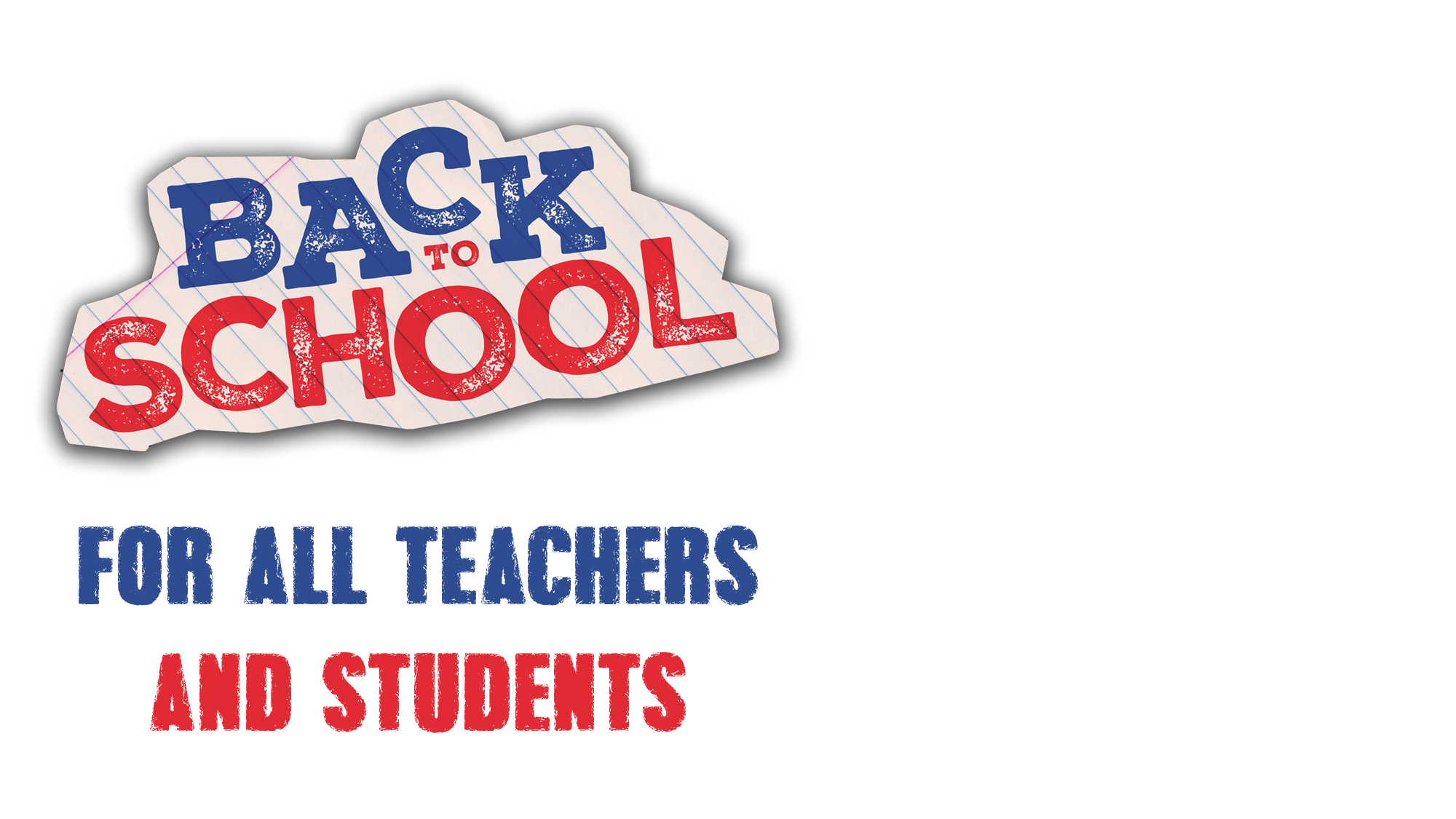 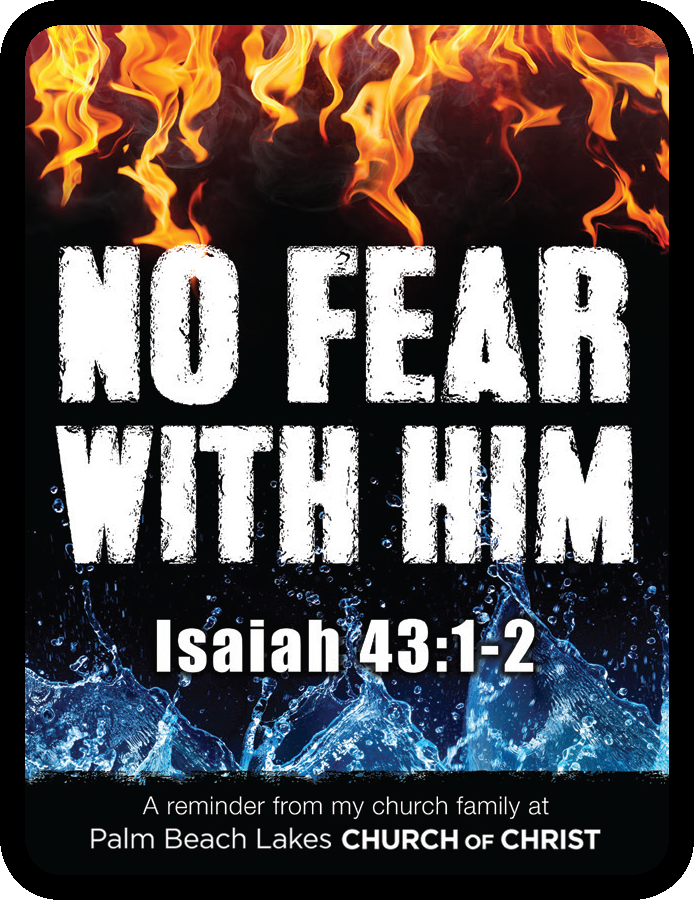 Do set your alarm!
Do take a first-day-of-school picture!
Do have a good attitude!
Do be nice to all of your teachers!
Do your best all year!

Don’t be late!
Don’t run in the halls!
Don’t sass the teacher!
Don’t procrastinate on homework!
Don’t give up!
God tells us to flee & resist temptation to do wrong (2 Tim. 2:22; 1 Pet. 2:11)
God tells us how serious temptation to sin is (Jas. 1:13-15)
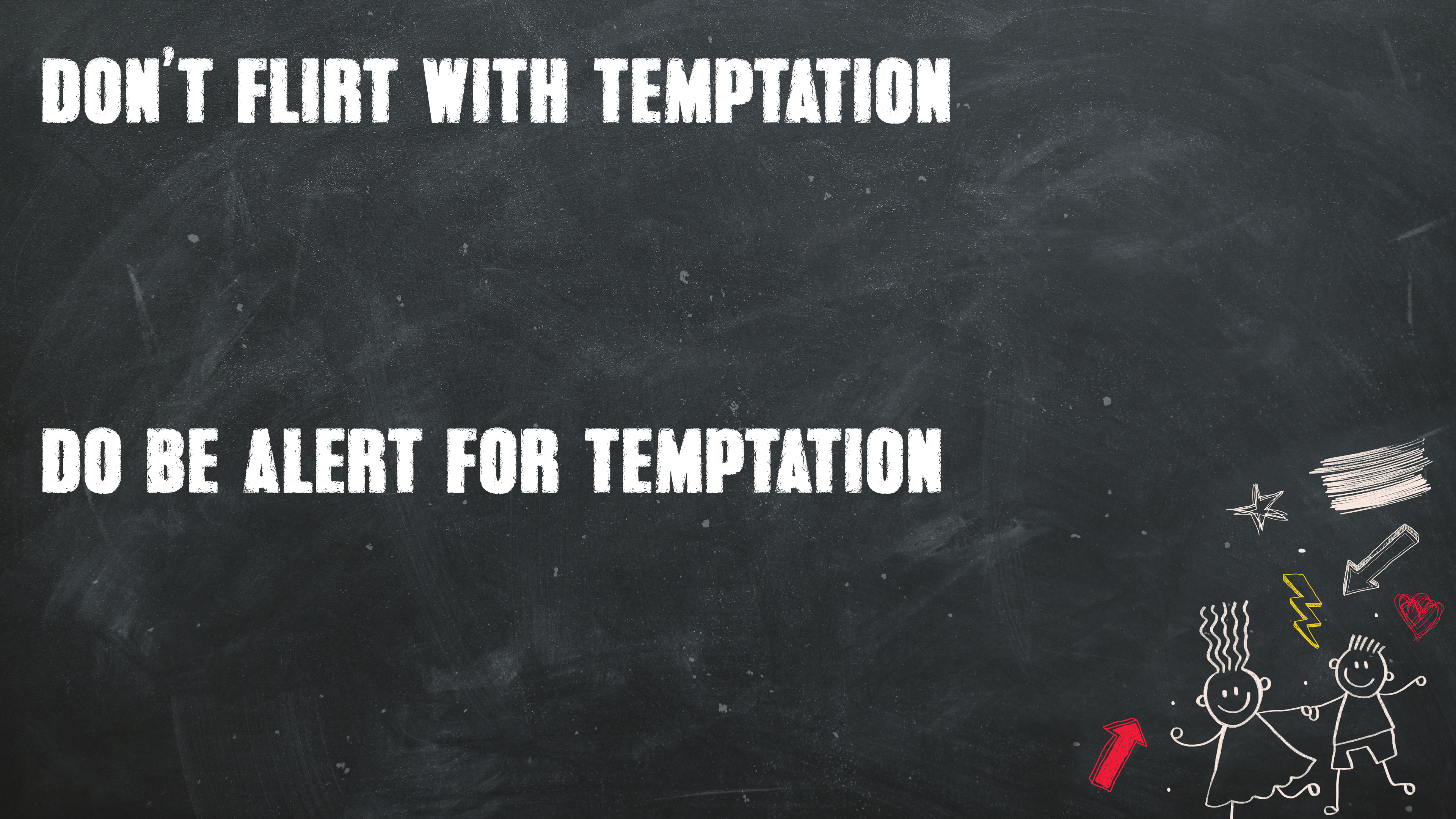 Watch out for the devil (1 Pet. 5:8)
Watch out for his workers (2 Cor. 11:15)
Watch out for enticements to do wrong (Matt. 26:41; 1 Th. 5:6)
Keep your faith in God—it has all the evidence (Rom. 1:20; Acts 1:3)
Keep your faith in the Bible—it has all the answers (Rom. 1:16; 2 Pet. 1:3)
Keep your faith in Biblical morality—it has all the truth (Gal. 5:19-23; 1 Cor. 6:9-11; Col. 3:17)
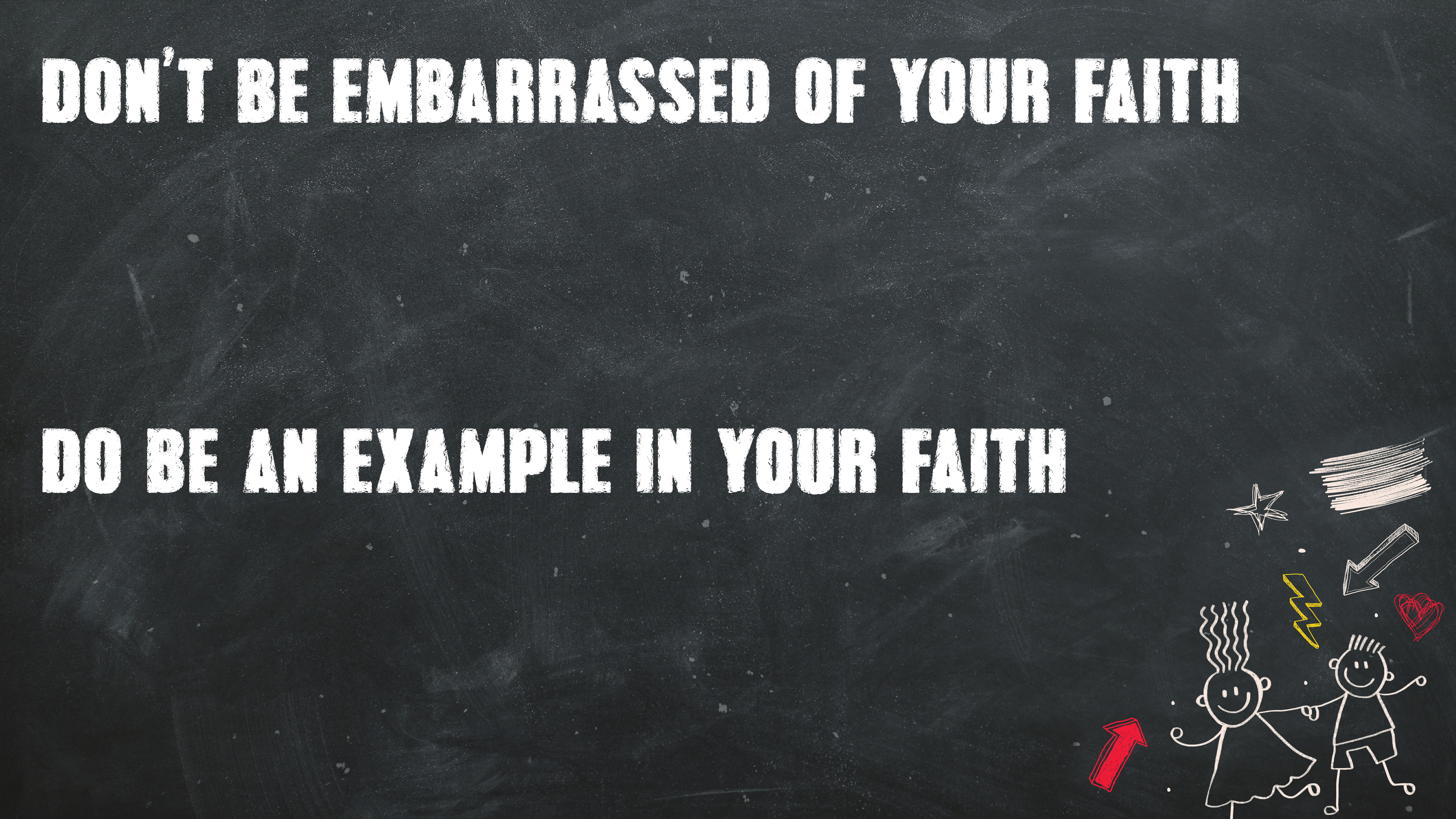 Let others see Christ in you (Gal. 2:20)
Let others see you doing good (Matt. 5:16; 1 Pet. 2:11-12)
Let others see you standing up for what is right (1 Tim. 4:12; Eph. 6:10-13)
Don’t think it’s strange when they think it’s strange that you’re different (1 Pet. 4:4+12)
Do not look to “everyone else” as your pattern for behavior (Rom. 12:2)
Choose your friends carefully (1 Cor. 15:33; Prov. 12:26; Psa. 1:1)
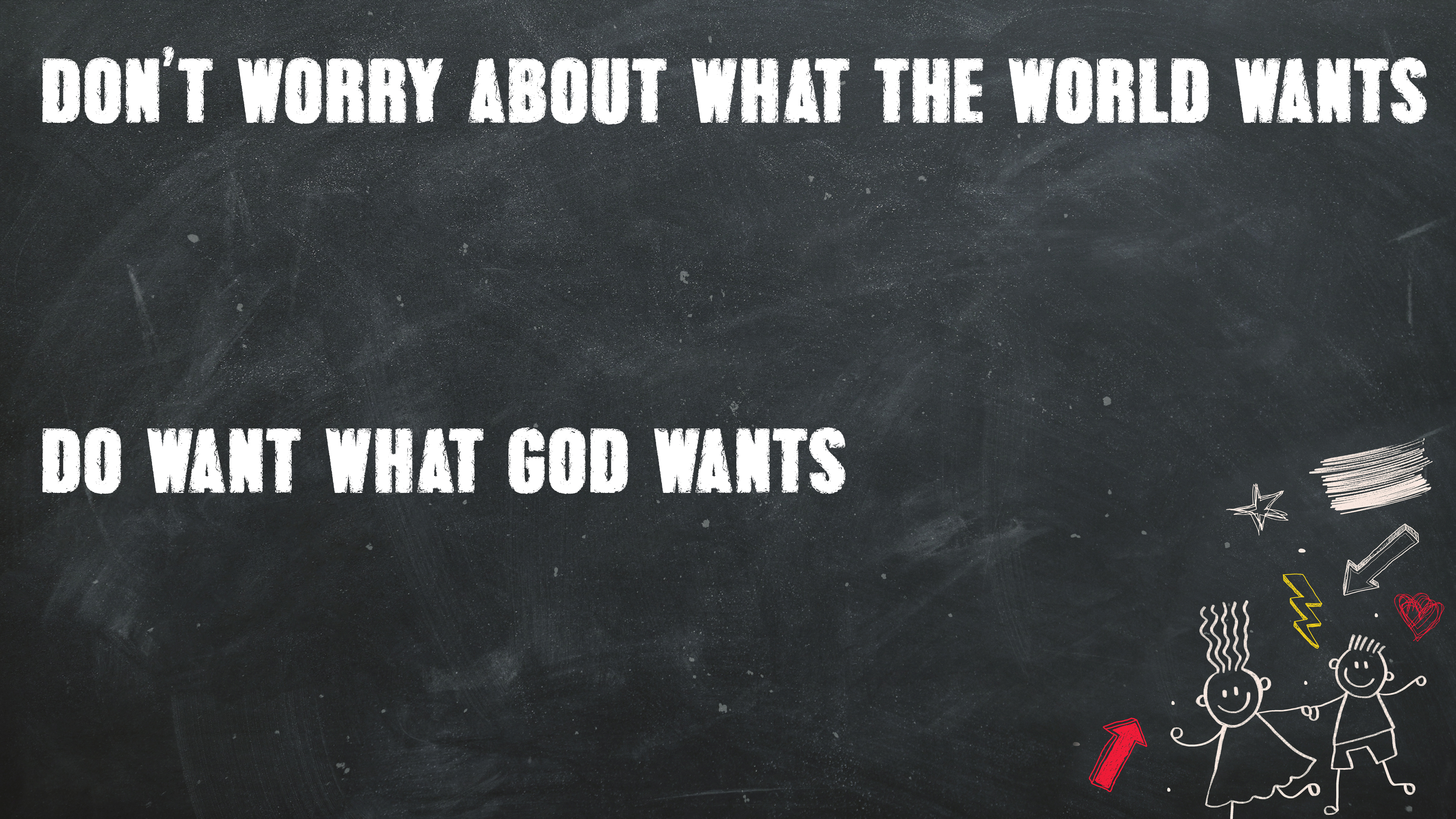 Choose to live according to God’s will (1 Pet. 4:2-3)
Choose to make God happy (John 8:29)
Do believe that Jesus is God’s Son – John 8:24
Do repent of your sins and turn to God – Acts 2:38
Do confess your faith in Jesus Christ – Romans 10:9
Do be immersed into Christ – Galatians 3:27
God will forgive all of your sins – Acts 22:16
God will add you to His church – Acts 2:47
God will register you in heaven – Hebrews 12:23
Do serve Him steadfastly – 1 Corinthians 15:58